A National Consultation and Co-Creation Process: What We’ve Heard
Why a Social Innovation and Social Finance Strategy?
Canada faces certain complex and persistent social and environmental challenges, that have not been effectively addressed through traditional solutions.  For example:
The employment rate of Canadians with disabilities is 49%, compared to 76% for those without.
Between 36% and 38% of refugees report severe emotional difficulties.
5% of children and 8% of adults live in food insecure households.
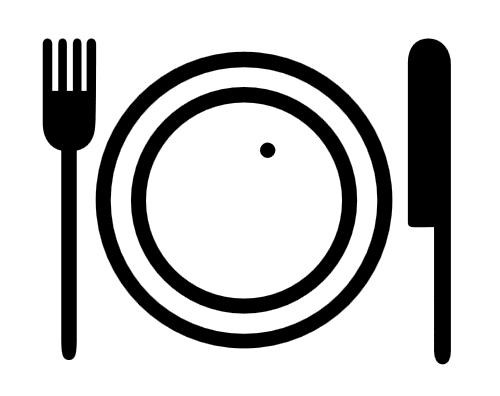 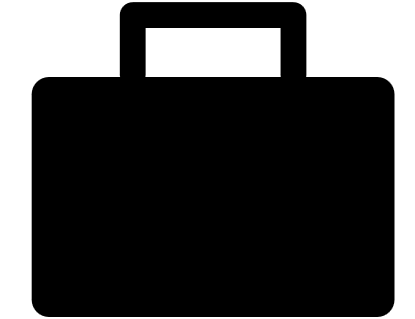 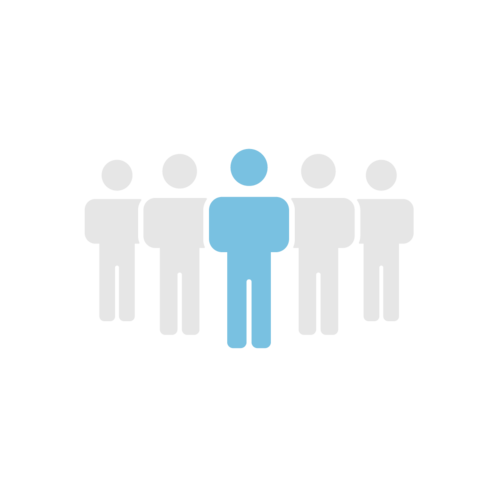 28% of on-reserve First Nations people and 30% of Inuit live in crowded homes.
1 in 5 seniors reports feeling a lack of companionship, left out or isolated from others.
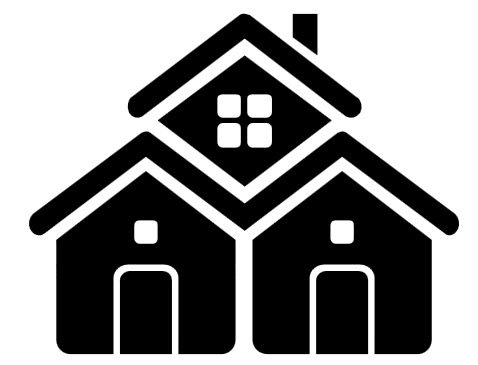 2
Why a Social Innovation and Social Finance Strategy?
A collective awareness is emerging that we need to think and act differently if we are to create better social and environmental outcomes for Canadians.  
Actors in all parts of society are breaking out of their historically defined roles, merging profit and purpose
Governments around the world are recognizing the important contribution that the social sector makes to economic growth and that innovation must be supported beyond the business and tech sectors.  
Investing in social innovation and social finance will help the Government of Canada to:
Enable and support communities and social purpose organizations across Canada to make real progress on issues that matter
Deliver better and measurable outcomes in Government priority areas (e.g. poverty)
Make Canada a global leader in social innovation and provide new tools to help Canada meet its UN’s Sustainable Development Goals
5
Context
Development of a federal Social Innovation and Social Finance (SI/SF) Strategy is a joint mandate commitment shared between the Minister of Families, Children and Social Development and the Minister of Employment, Workforce Development and Labour.

A Co-Creation Steering Group composed of 16 external stakeholders and one Government official was appointed in June 2017 with the mandate to guide the development of a SI/SF Strategy for Canada and provide recommendations for Government consideration by June 2018.
2
Engaging With Canadians
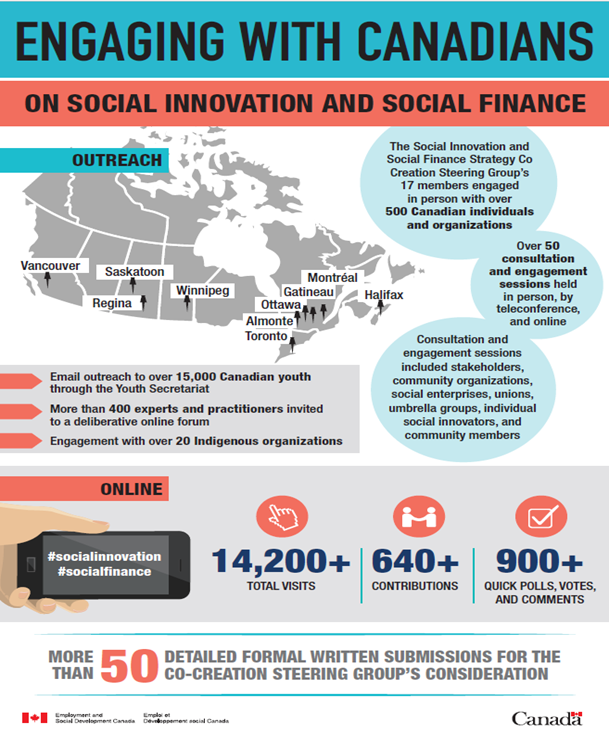 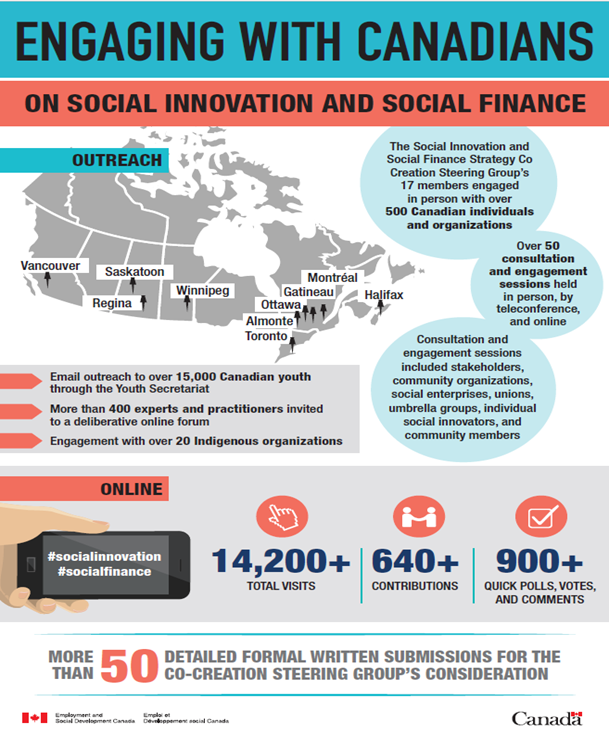 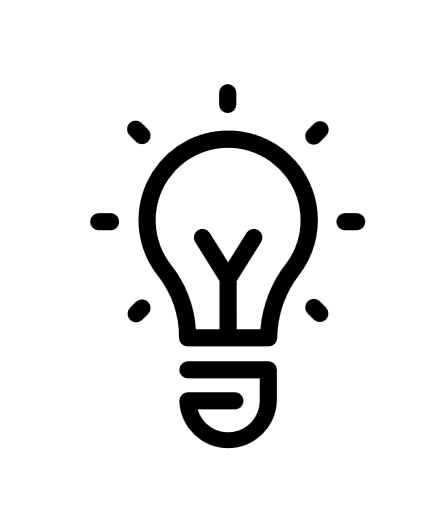 The SI/SF Steering Group’s 
17 members engaged with hundreds of Canadian individuals and organizations.
Consultation and engagement sessions included: 
charities and non-profit organizations, Indigenous organizations, foundations, co-operatives and mutuals, social enterprises, unions, umbrella groups, individual social innovators 
and community members.
Over 60 
consultation and engagement sessions held in person, by teleconference 
and online.
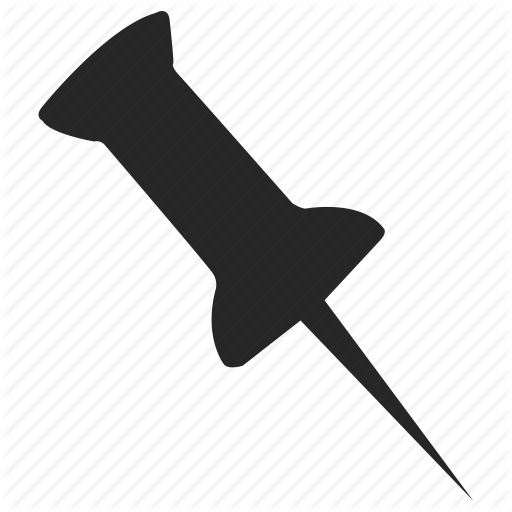 Calgary
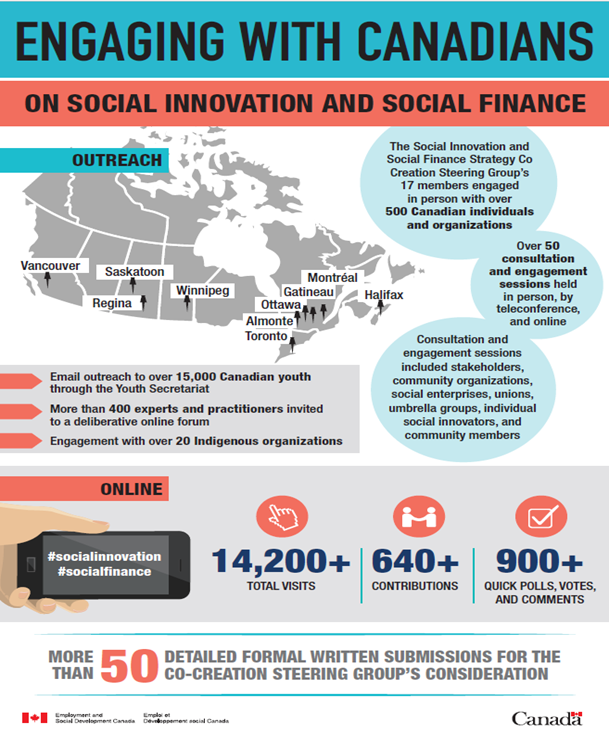 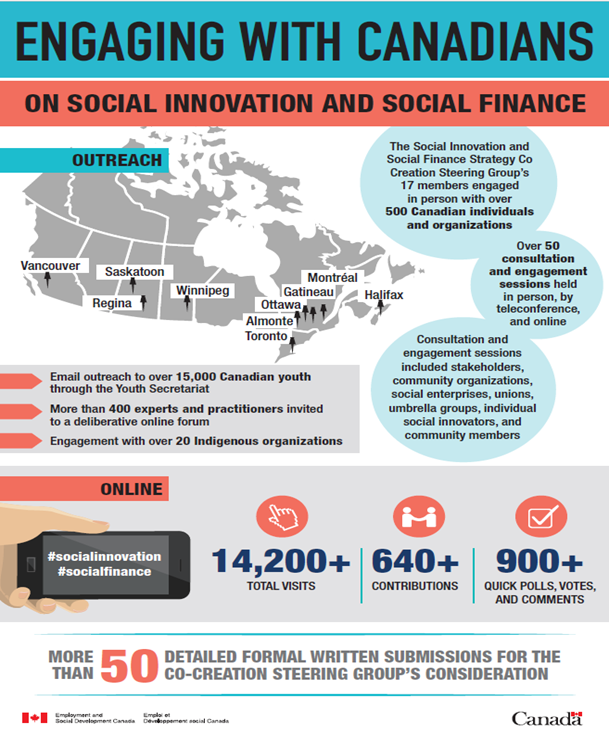 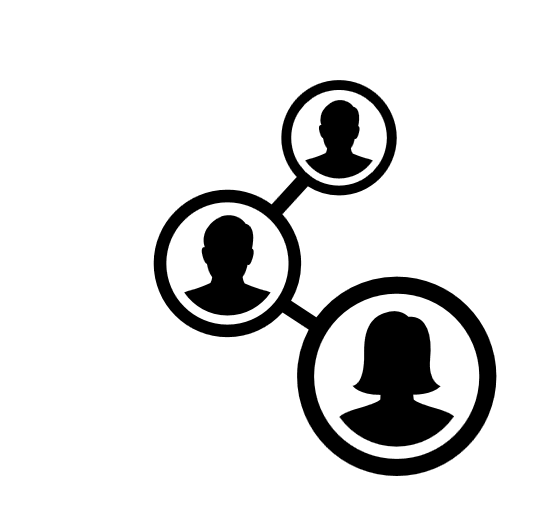 5
Where we are
The Steering Group has a one-year mandate (June 2017 – June 2018) and has held extensive consultations, participated in numerous teleconference calls and met in-person six times to support the development of a proposed SI/SF Strategy for Canada.

A number of key federal departments have participated in the process including: Finance Canada, Privy Council Office, Canada Revenue Agency, Innovation, Science and Economic Development Canada, Treasury Board Secretariat, Canada Mortgage and Housing Corporation, Public Services and Procurement Canada and Indigenous Services Canada, among others.
3
Steering Group’s Vision and Overall Goal for the Strategy
Overall goal

To build and reinforce ecosystems through an integrated set of measures and a whole of government approach that fosters social innovation to improve outcomes for people in vulnerable circumstance and creates inclusive and sustainable communities, including through the approaches of social finance and social enterprise.
Vision 

A Strategy that supports a future for Canada:

In which communities thrive and flourish;
Where individuals, including those living in vulnerable circumstances, have access to good jobs and homes, healthy food and strong social connections; and
Characterized by reconciliation with Indigenous peoples, vibrant diversity and social and economic inclusion.
6
The Steering Group has identified several interconnected areas for action to advance the development of SI/SF ecosystems in Canada
These areas for action should be implemented through an integrated approach
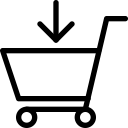 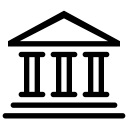 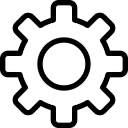 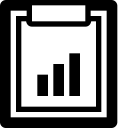 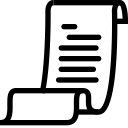 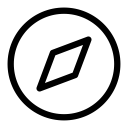 Governance and Public Service Infrastructure: to support the integration of the strategy across the areas for action, including enabling framework legislation
7
Capacity and Skills
Ideas we have heard 
Social purpose organizations should be able to access federally funded innovation and business supports
 
Government investments are needed to help social purpose organizations to innovate
Current needs and gaps

New skills are needed to enable innovative approaches (e.g., design thinking, R&D methodologies), and existing training is not sufficient to meet demand 

Capacity for SI/SF approaches is generally low within government, the not-for-profit sector, and the private sector

Federally-funded innovation and business supports are not consistently available or promoted to social purpose organizations, with limited access for rural and remote communities
9
Funding and Capital
Ideas we have heard 
Encourage innovation in the administration of Grants and Contributions programs

A social finance fund to accelerate the growth of  existing and emerging social finance investment funds
Current needs and gaps

Grants and contribution funding is typically too inflexible and short-term to enable innovative approaches

Traditional financial institutions offer few financial products that meet the needs of social purpose organizations, such as patient capital for not-for-profit organizations; there is an opportunity to mobilize private and charitable capital
10
Market Access
Ideas we have heard

Through its purchasing power, the Government of Canada could create a sustained demand for the products and services provided by social enterprises

Enhance the capacity of social purpose organizations to participate in public procurement processes
Current needs and gaps

Social enterprises need a market for their goods and services and often struggle to participate in large procurement processes

Procurement processes of large purchasers do not systematically consider social impacts

Large-scale purchasers and individual customers lack tools and information to assess the social impact of goods and services they are buying
11
Policy and Regulatory Environment
Current needs and gaps

Stakeholders have told us that current rules, particularly those related to the Income Tax Act, are constraining the ability of organizations to innovate to deliver better outcomes, including:
unrelated vs related business (defining what social enterprises can and cannot do)
income generation by non-profit organizations
program-related investments by charitable foundations

Those consulted also felt that many rules are difficult to navigate or focus on prohibiting behaviour rather than enabling change
Ideas we have heard

Clear and enabling legislation, regulations and regulatory guidance are needed
12
Knowledge Transfer, Data and Impact Measurement
Current needs and gaps

Critical gaps in foundational data on non-profit and charitable sectors 

Data and knowledge are needed at multiple levels, from field-level data to improve service delivery, to aggregated, national-level data sets to identify proven intervention models

Social purpose organizations and funders need data to demonstrate their impact and to make decisions on where to invest

Lack of mechanisms to assess, share, and disseminate best practices and innovative approaches across Canada

Low impact measurement capacity of social purpose organizations
Ideas we have heard
Support national networks for sharing social innovation knowledge among community practitioners, investors, funders, government and researchers 

Develop a social innovation data development plan

Increase academic research, including academic-community partnership research, to improve interventions and best practices
13
Mobilization and Awareness
Ideas we have heard

The Government has a role to play in building awareness of SI/SF among Canadians and within the federal public service

Awareness campaign, prizes and challenges, and the promotion of physical and virtual collaborative spaces
Current needs and gaps

Few spaces and venues exist for organizations from different regions and sectors to come together, collaborate and innovate around specific challenges

Low awareness of social innovation and approaches to social finance and social enterprise in the charitable and non-profit sectors, the private and public sectors, and amongst the general public 

Low awareness inhibits social purpose organizations from attracting funders, buyers and other partners
14
Indigenous Communities
Current needs and gaps
Capacity and skills gap is particularly acute in the Indigenous context related to innovation

Inflexible funding practices associated with federal funding prevent communities from pursuing innovative solutions 

Need for Indigenous-led knowledge transfer initiatives and innovation hubs 

Mainstream definitions of SI and SF are often unknown in Indigenous communities; can create confusion and act as a barrier
Ideas we have heard
Indigenous social innovation and social finance initiatives should be Indigenous-led

Government of Canada should remain open to continued engagement, at a pace determined by Indigenous communities

Indigenous communities must be engaged in the design of, and able to benefit from measures resulting from this Strategy, particularly in the areas of building capacity and skills, funding and capital, and knowledge sharing and mobilization.
15
Next Steps
The Steering Group will be delivering its proposed recommendations for a Strategy to ESDC’s Ministers in June 2018, which are expected to be publically released shortly thereafter.  

Over the coming months, ESDC will engage other government departments to review and respond to the Steering Groups recommendations.
16
ANNEX: Co-Creation Steering Group
Dr. James Tansey, UBC, Sauder School of Business
Lauren Dobell, Canadian Credit Union Association and Vancity
Marie J. Bouchard, UQAM, Canada Research Chair on Social Economy
Nancy Neamtan, Chantier de l’économie sociale
Norm Tasevski, Purpose Capital
Roselyne Mavungu, MicroEntreprendre
Stephen Huddart, J.W. McConnell Family Foundation
Tania Carnegie, KPMG Impact Ventures
Ajmal Sataar, Inspire Nunavut (stakeholder co-chair)
Allyson Hewitt, MaRS Discovery District
Brenda Zurba, Aski Capital
Carl Pursey, PEI Federation of Labour
Catherine Scott, Employment and Social Development Canada (government co-chair)
David LePage, Social Enterprise Council of Canada 
David Upton, Common Good Solutions
Don Palmer, Causeway Work Centre
Francine Whiteduck, Whiteduck Resources Inc.
17